UNIT 3
Lesson 4
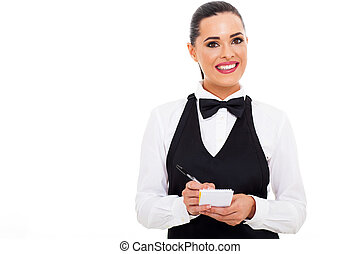 What would you like to order?
LESSON OBJECTIVE:
Use would and will to order food at a restaurant.
GRAMMAR FOCUS  “Would and Will for requests”
GRAMMAR FOCUS  “Would and Will for requests”
Studentbook pg 19
Studentbook pg 19
We use modals would and will  for requests:
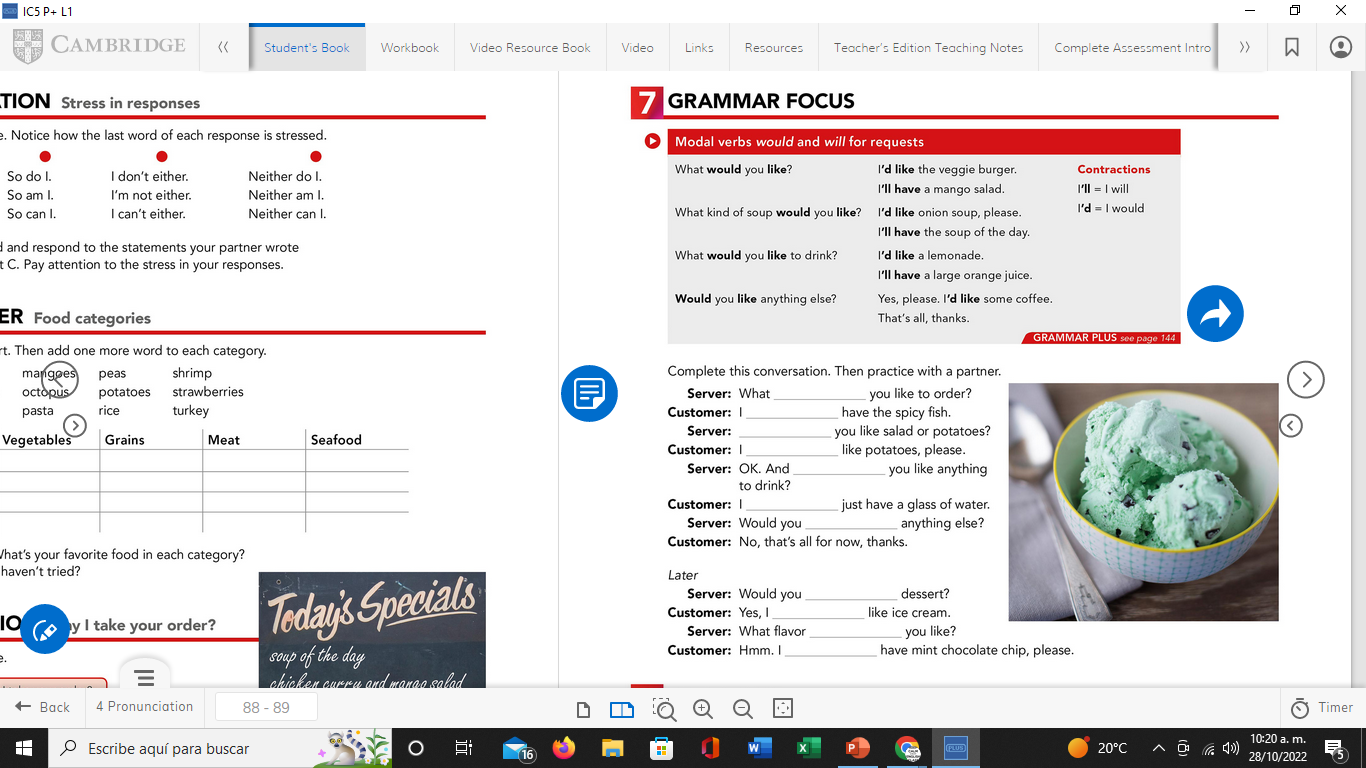 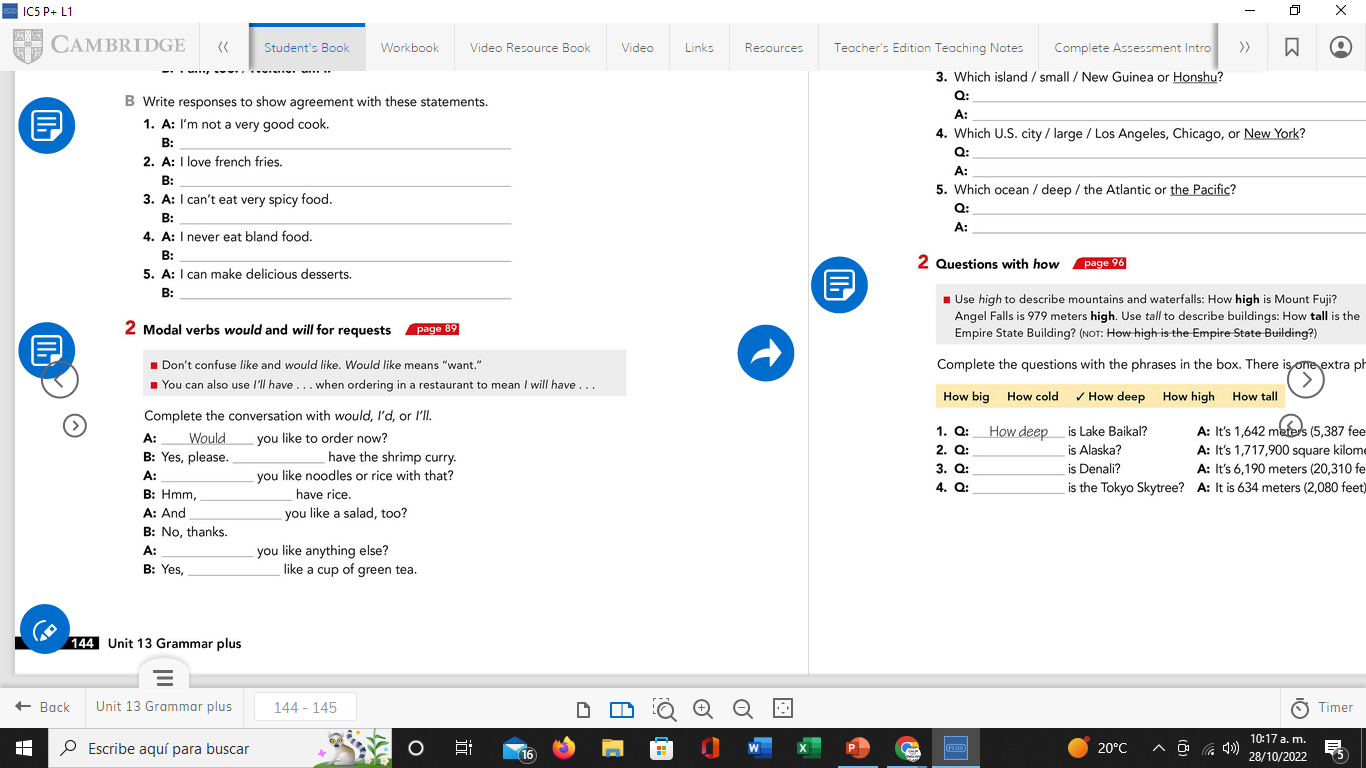 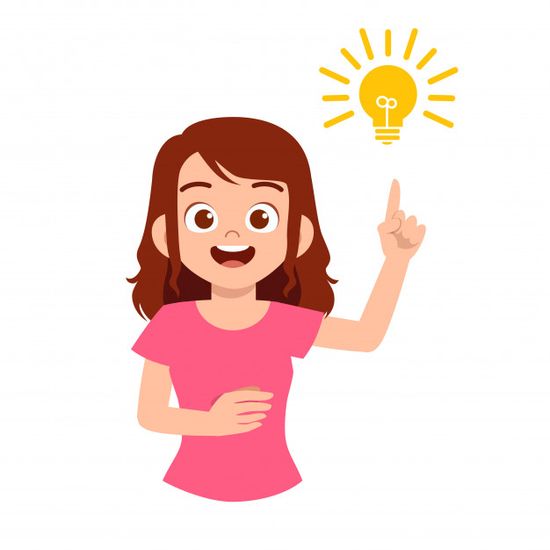 GRAMMAR FOCUS  “Would and Will for requests”
GRAMMAR FOCUS  “Would and Will for requests”
Studentbook pg 19
Studentbook pg 19
Modal would  is used to :
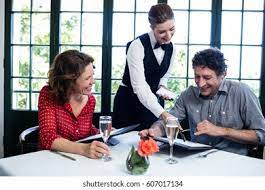 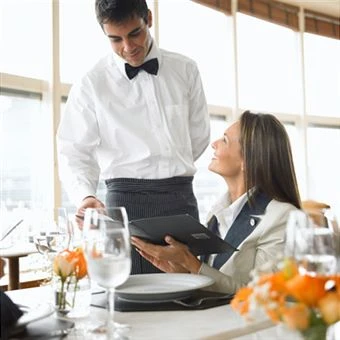 Grammar Practice
Complete this conversation with would like or would like to
1.- I´m thisty. I_________ a glass of wáter, please.
2.- _______ you ___________ drink something?
3.- ______ you _________ chocolate or vanilla ice-cream?
4.- What pizza combo ________ you ___________ order?
5.-______ you ________ a Cesar or a Green salad?
6.-What _______ you ___________ drink?
7.-I ______________ a veggie burger.
8.-I _____________ eat a slice of chocolate cake.
GRAMMAR FOCUS  “Would and Will for requests”
GRAMMAR FOCUS  “Would and Will for requests”
Studentbook pg 19
Studentbook pg 19
Modal will have is used to :
express our decision about something, is to say what we want in a less polite manner.
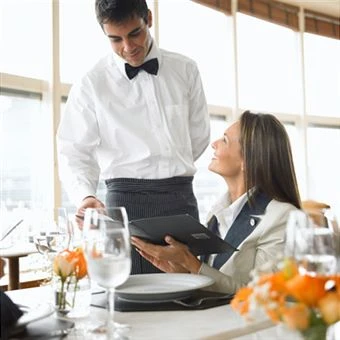 Grammar Practice
Complete the conversations with I will have / I´ll have
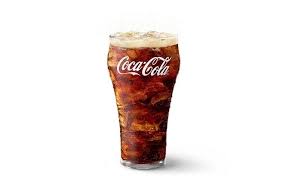 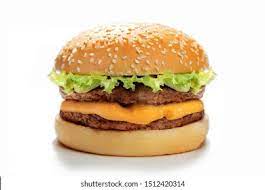 What would you like to order?
What would you like to drink?
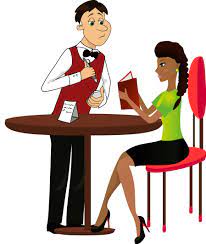 _______________
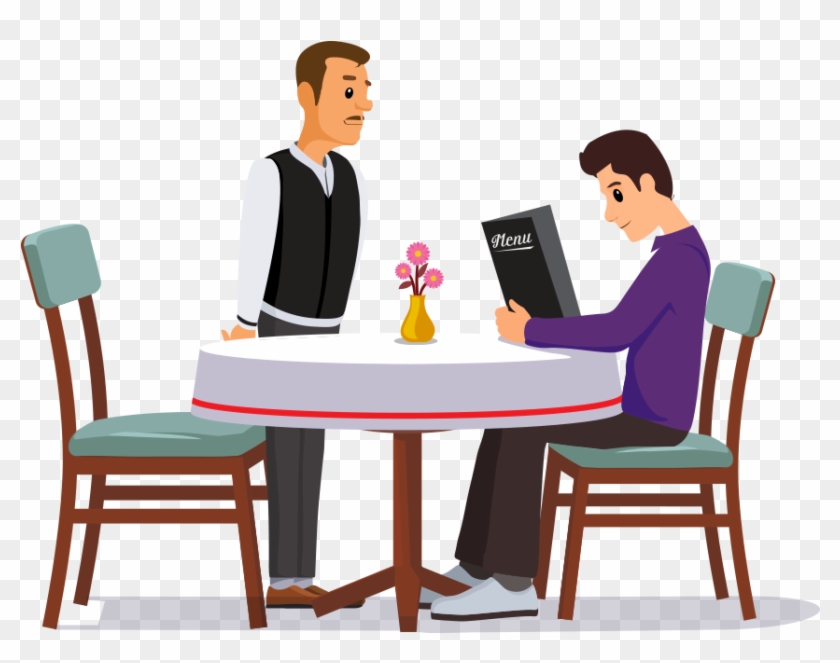 _____________
Listening Practice “May I take your order”
Studentbook pg 18 ex 6
A. Listen and practice, circle the modals in this ocnversation.
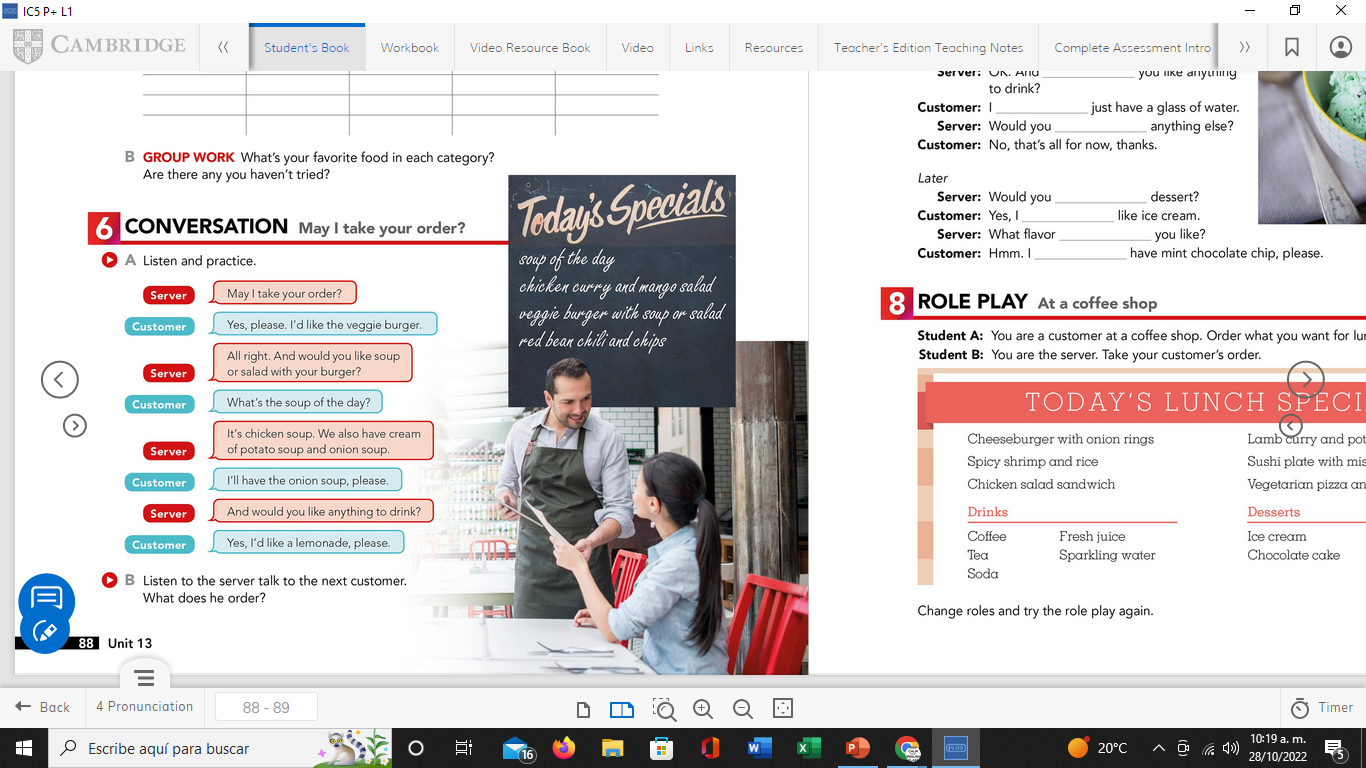 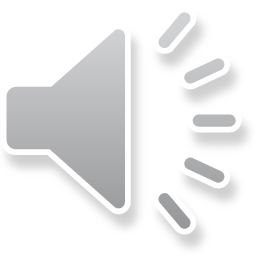 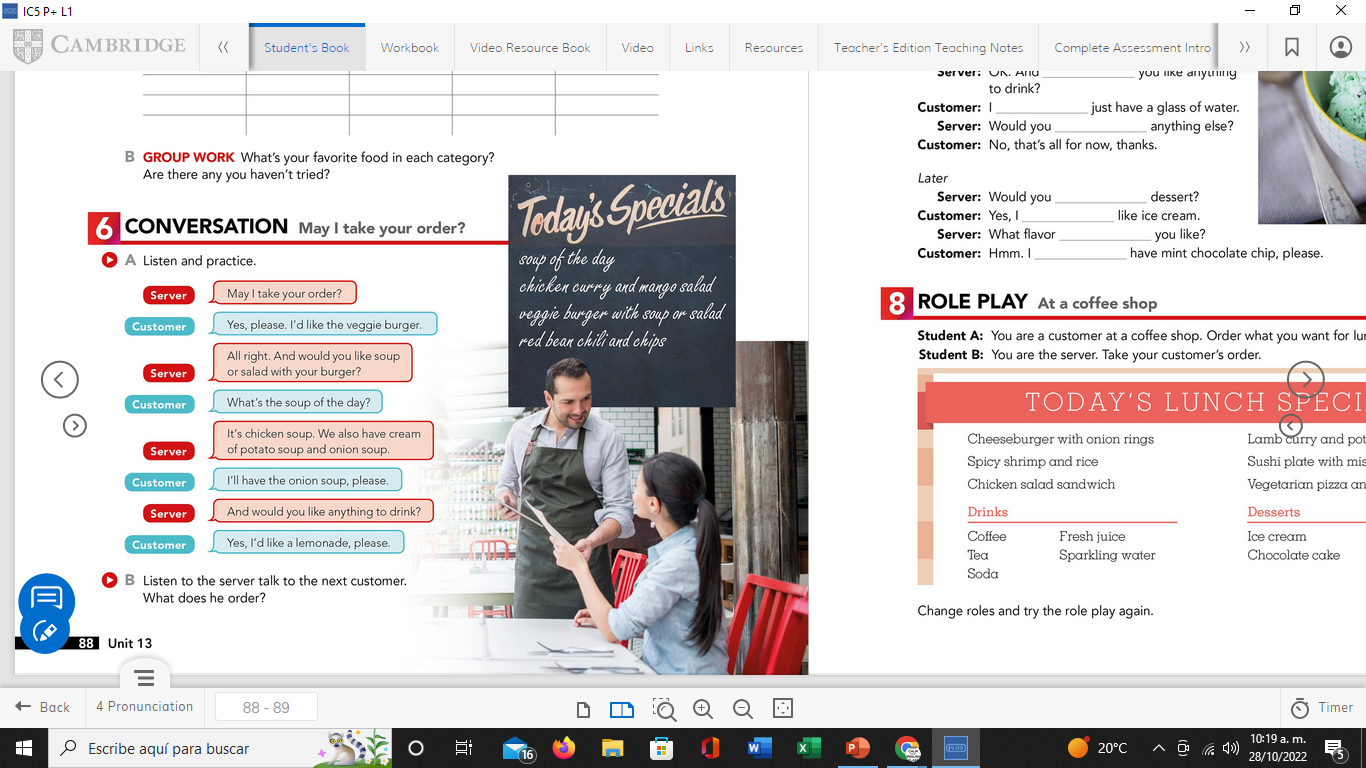 B. Listen to the server talk to the next customer.
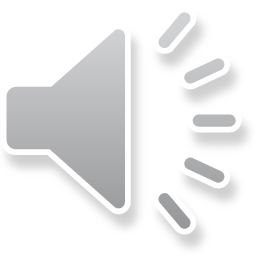 Grammar Practice
Complete this conversation with Would (´d) or Will. (´ll)
1.- A:What______________ order?
      B:I______ have the fried chiken.
      A:________________ rice or potatoes?
      B:I________ like potatoes.
      A:What kind of potatoes ________________?
      B: I _______ like the mashed potatoes.
      A:___________ a beverage?
      B: Yes, please. I________ have a lemonade.
Grammar Practice
Studentbook pg 19 ex 7
Complete this conversation with Would or Will.
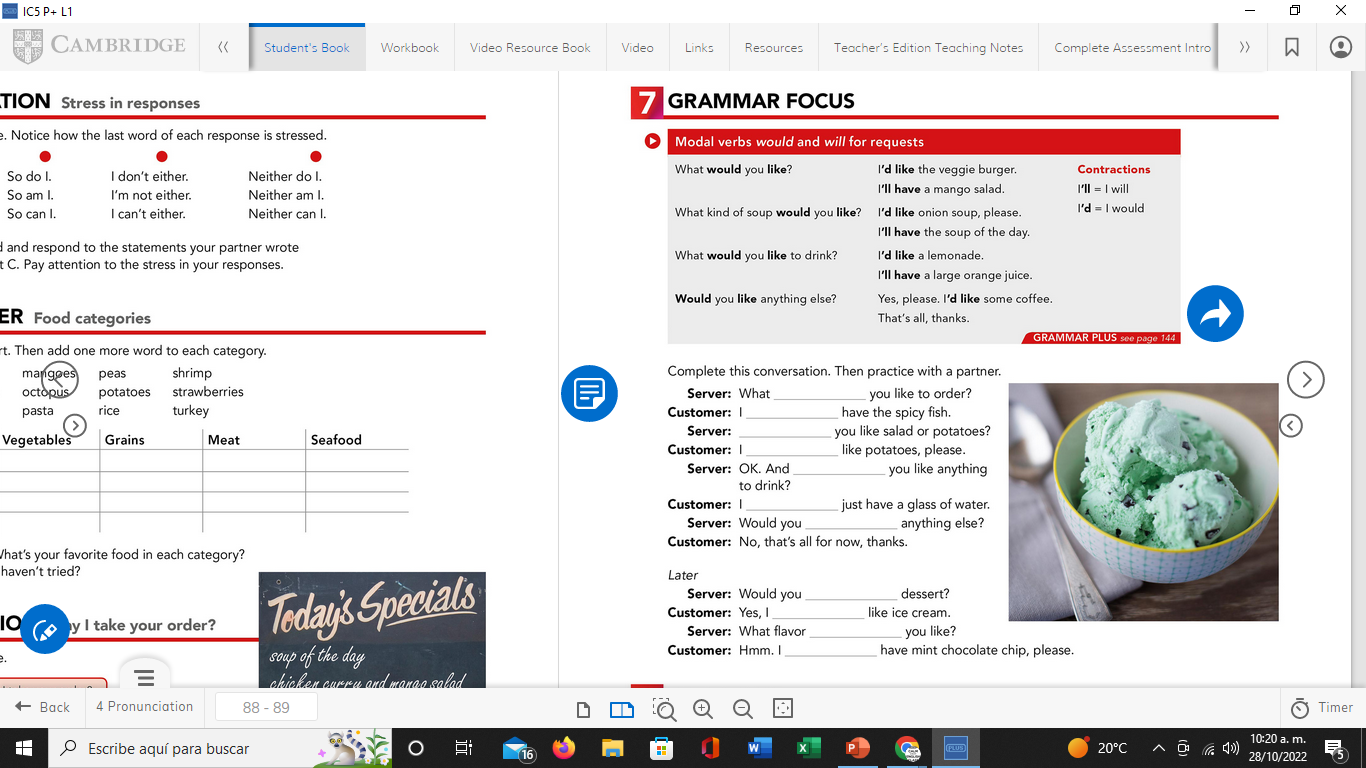 Grammar Practice
Workbook pg 16 ex 5
Use one or more words to complete this conversation between a server and a customer.
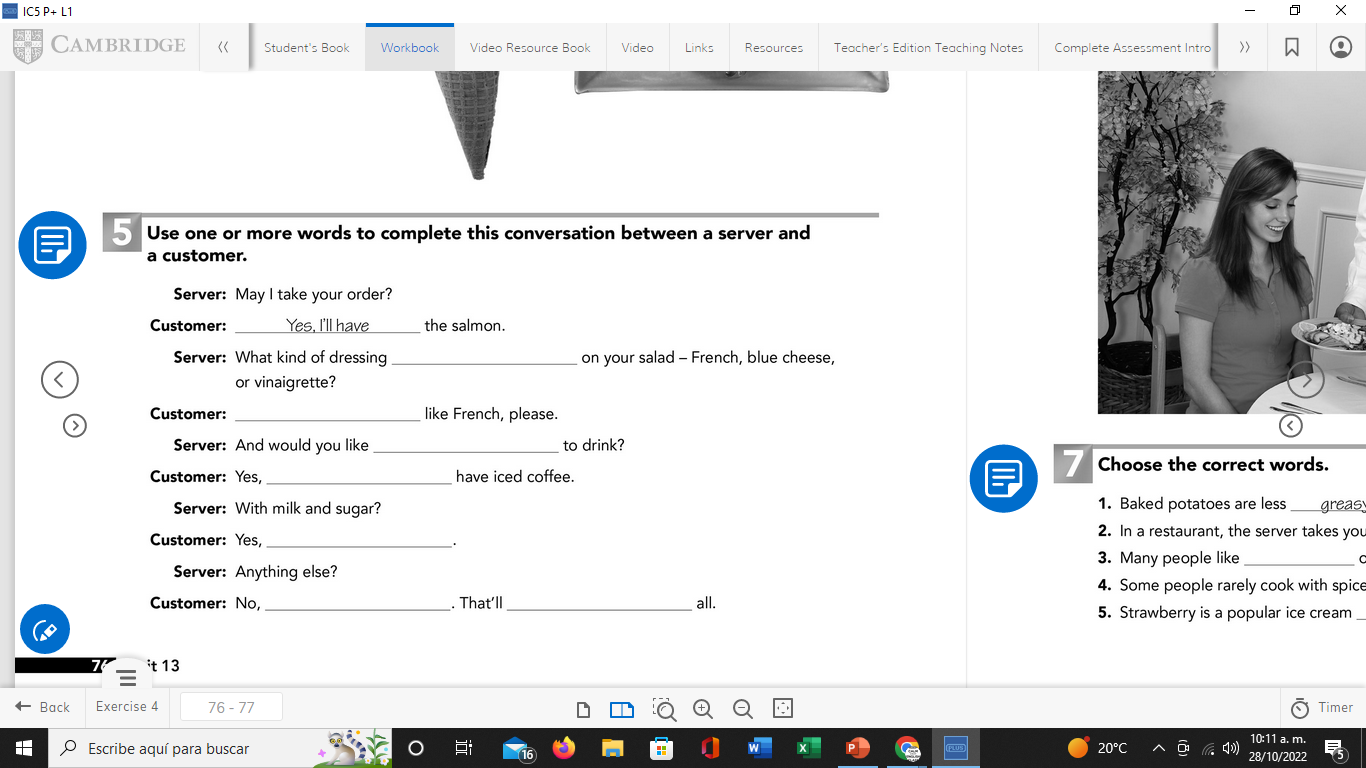 Grammar Practice
Studenbook pg 84 ex2
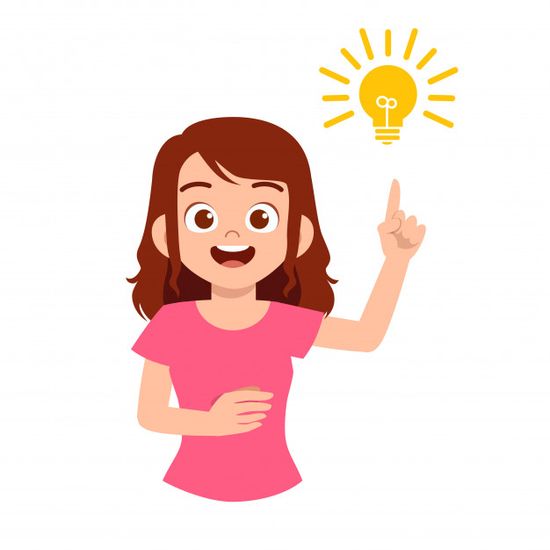 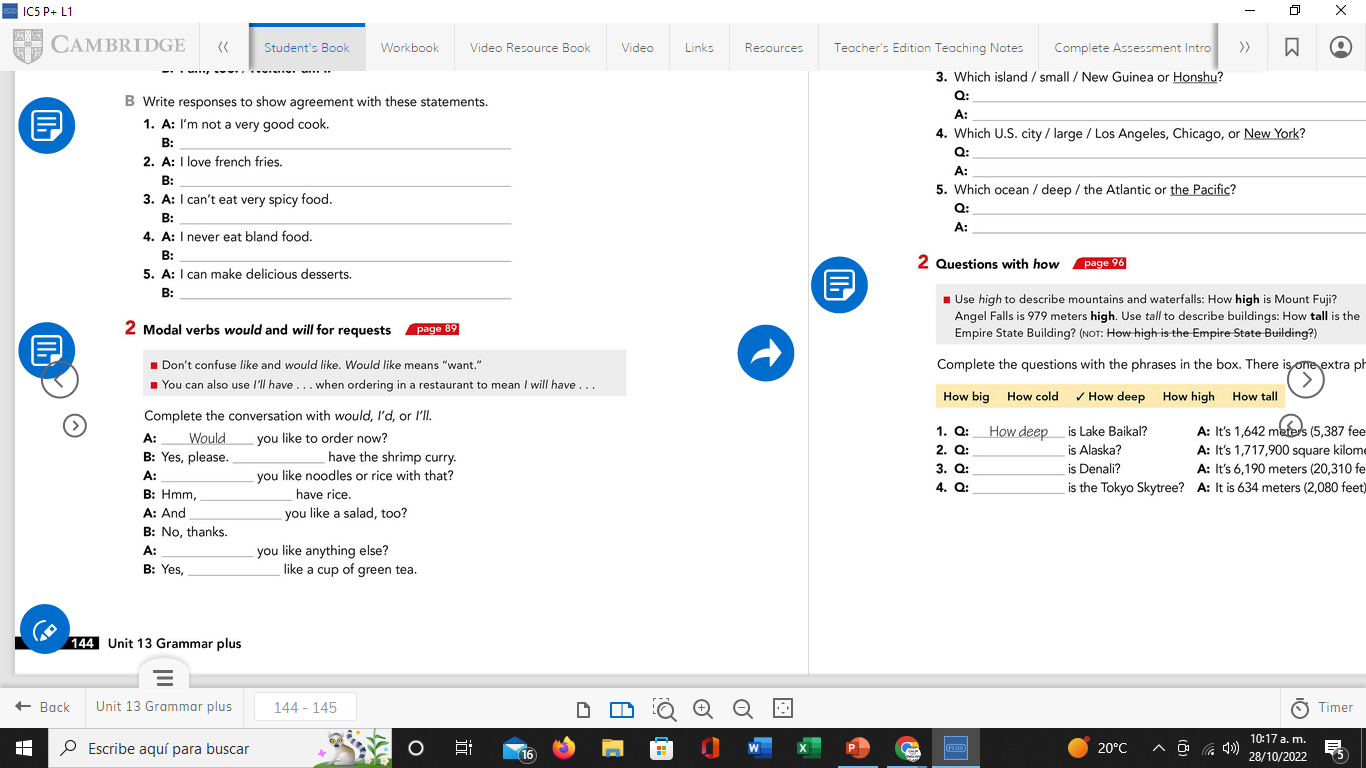 Complete this conversation with Would, I´d or I´ll.
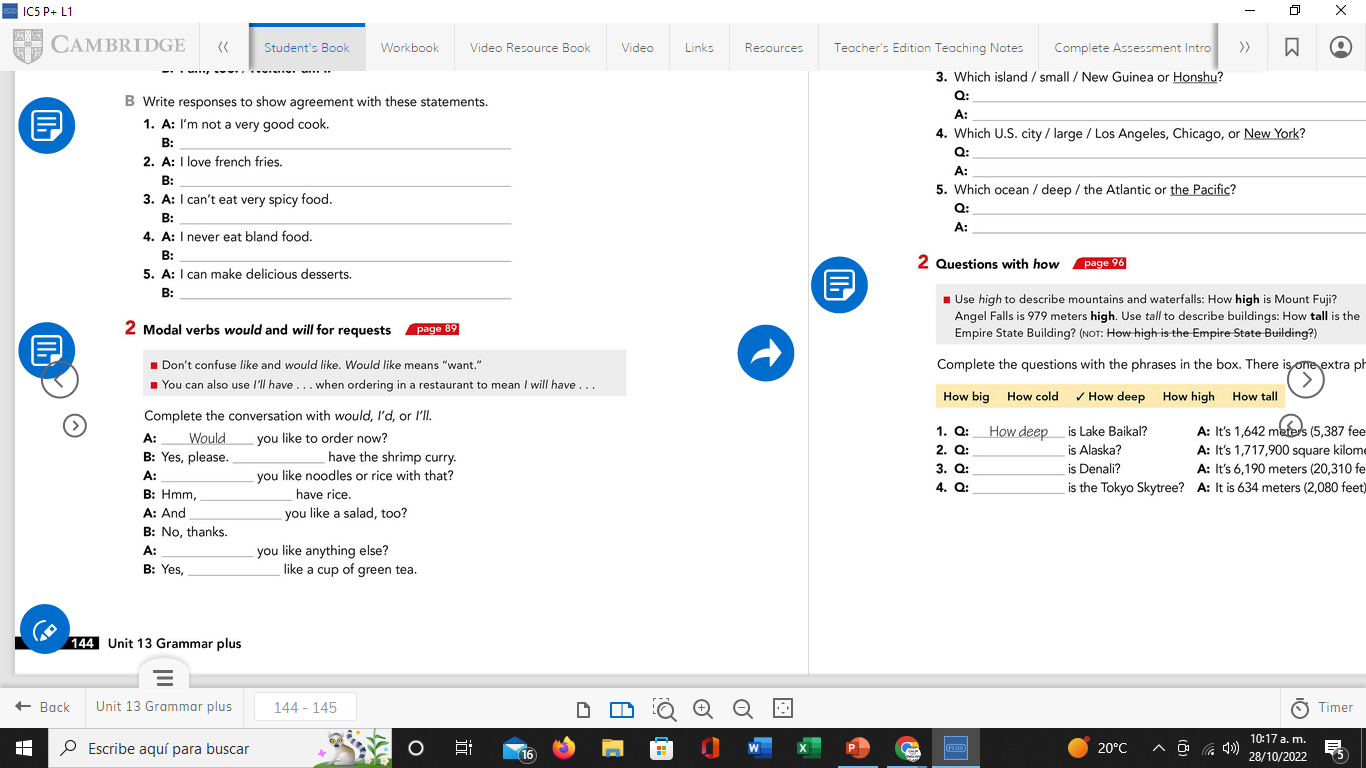 Grammar Practice
Workbook pg 17 ex 6
Choose the correct responses
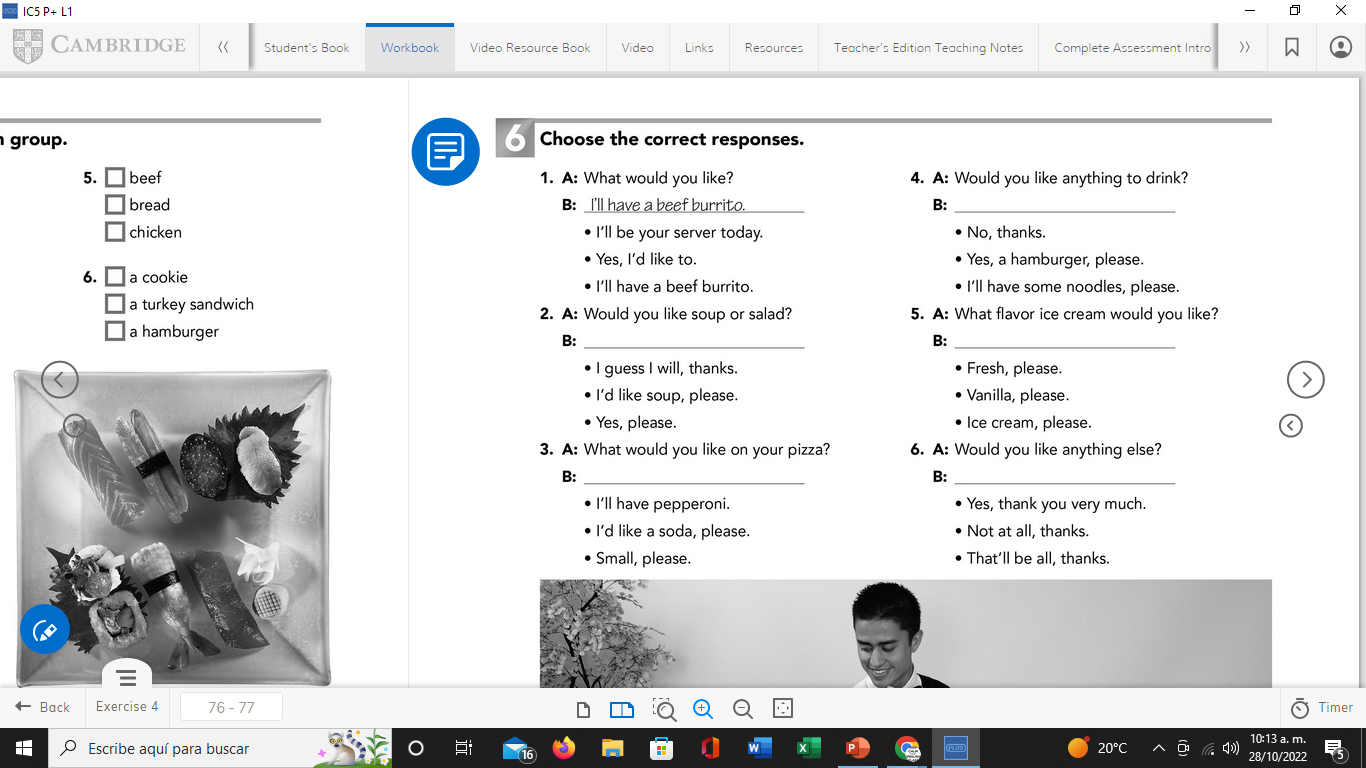 Listening Practice “Working late”
Studenbook pg 20 ex 9
A. Steven and Sarah are working late. Listen as their boss asks what they would like to dinner. What do they order? Fill in the blanks.
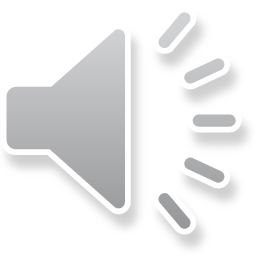 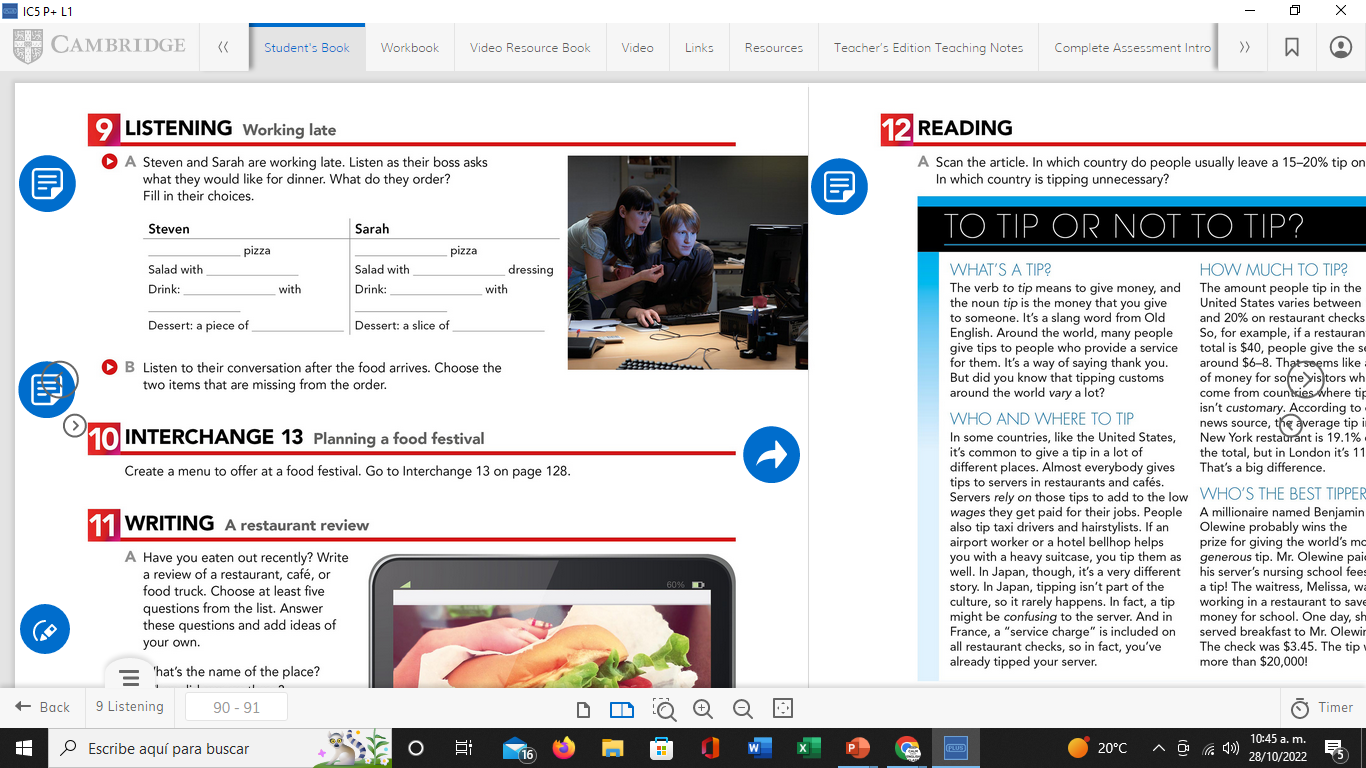 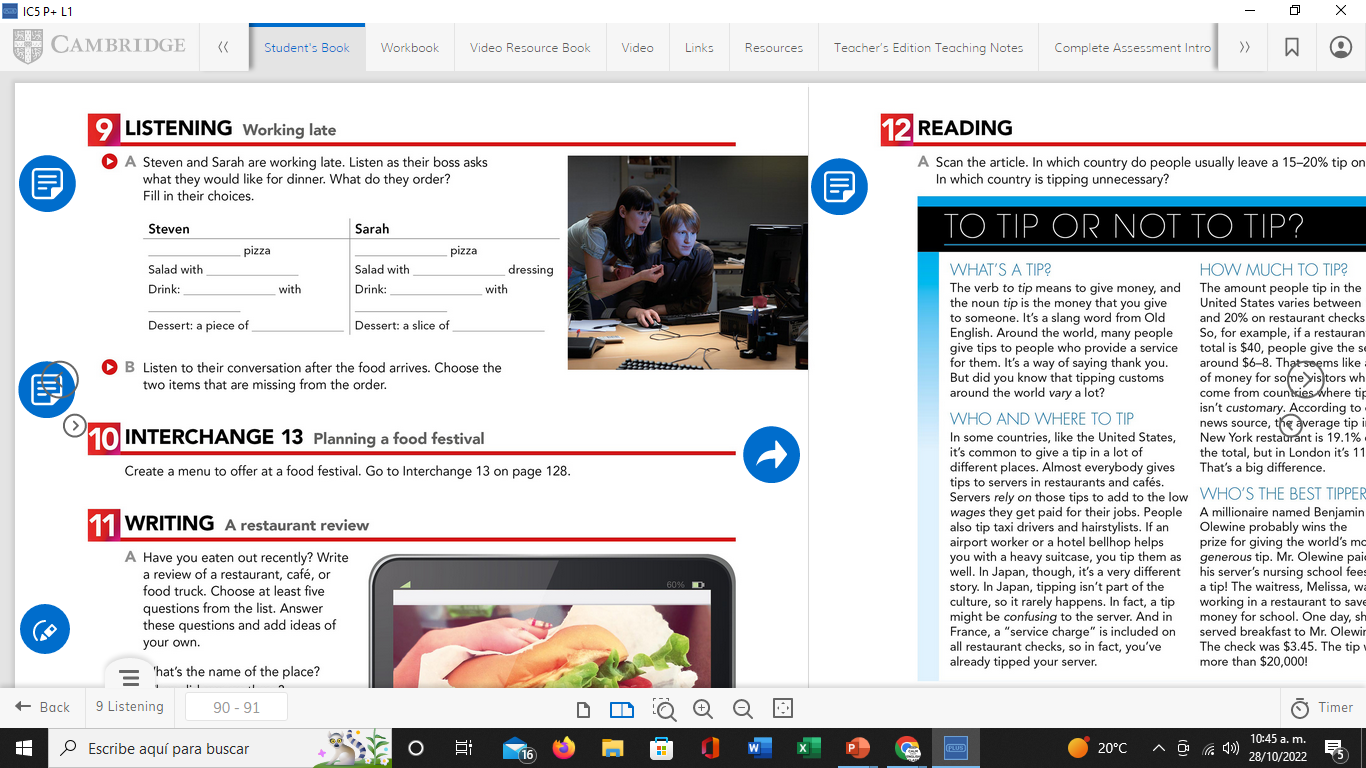 B. Listen to their conversation after the food arrives.
Write the two ítems that are missing from the order
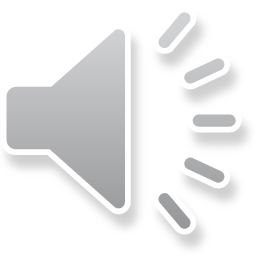 Listening Practice “In a restaurant”
Studenbook pg 28 Ex 2
A. Listen to six requests in a restaurant. Check the best response.
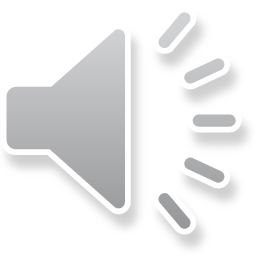 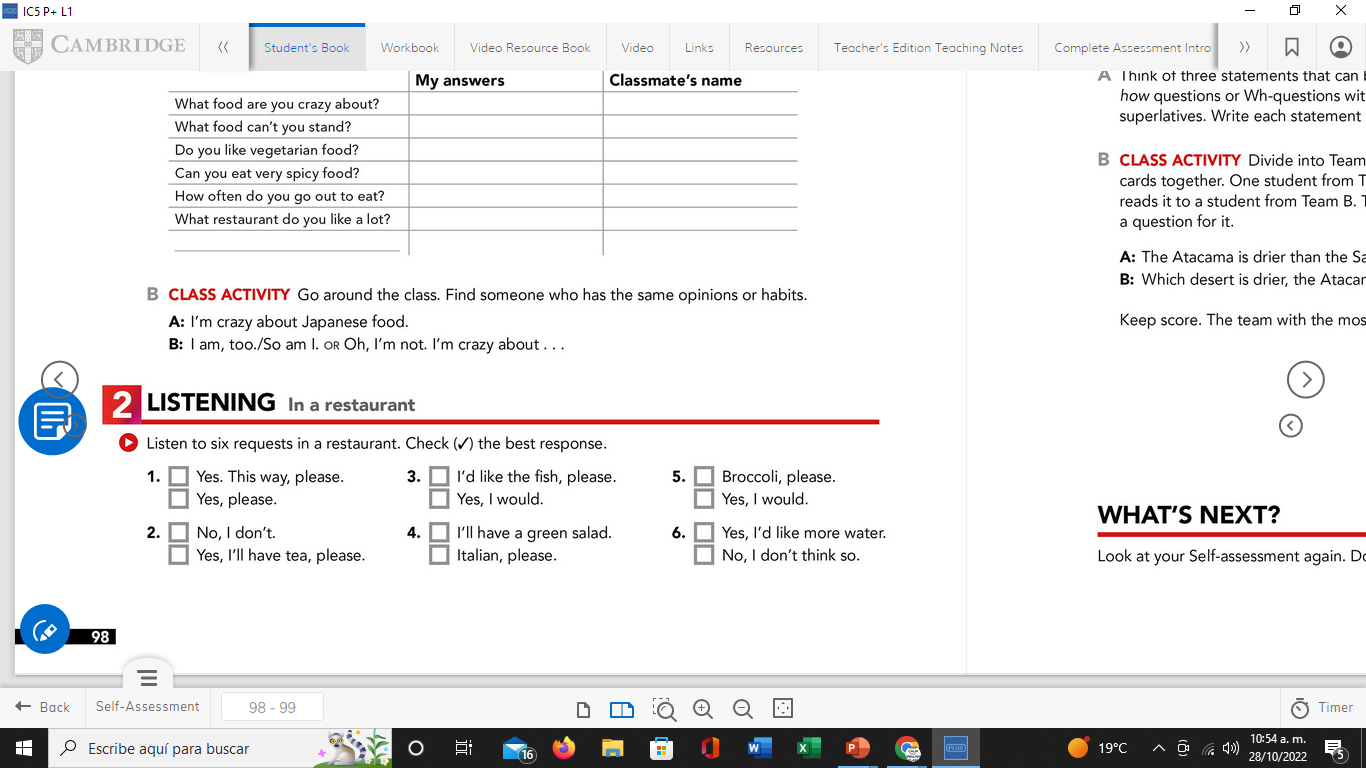 Grammar Practice “In a restaurant”
Studenbook pg 28 Ex 2
Click on the following link to practice Would like and Will have.
https://es.liveworksheets.com/worksheets/en/English_language/Modal_verbs/Would_and_will_for_requests._ir1305484xy